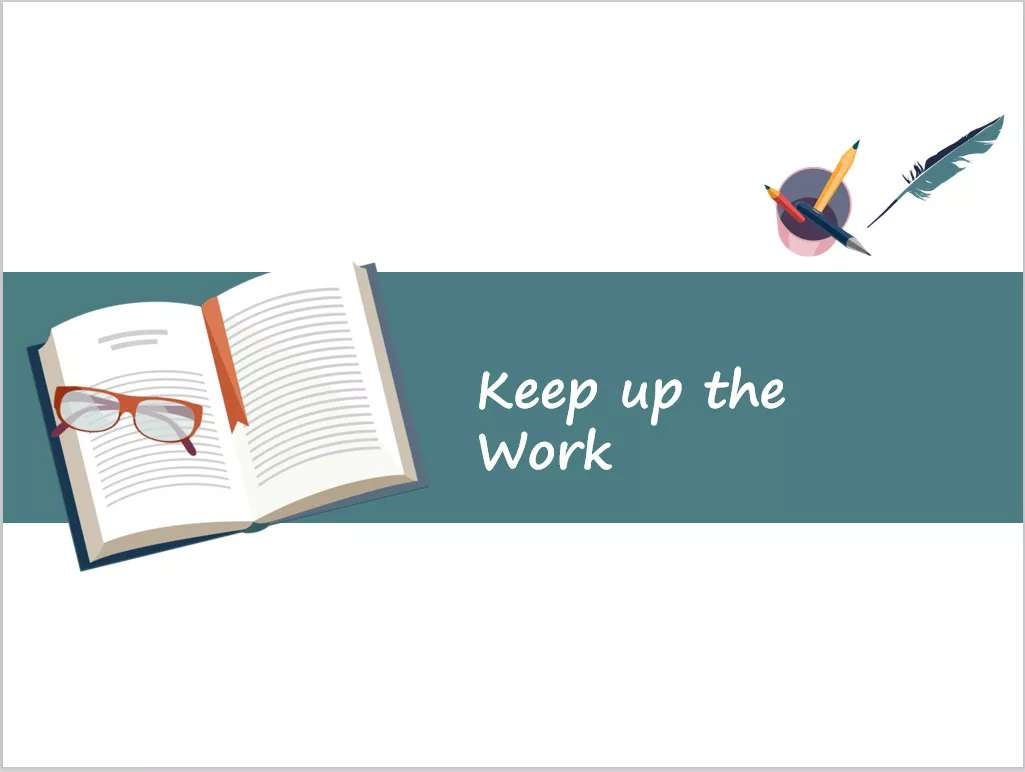 高考3500单词巧学巧记和精讲精练 -6
—— 结构法记单词  9-10
energy串记 | engine串记 | enter串记  
equal串记 | equip串记 | erupt串记 
evidence串记 | exam串记 | exhibit串记 
exist串记 | expense串记 | explain串记 
face串记 | fail串记 | family串记 | fancy串记 | far串记 | fast串记 | finger串记 | fire串记 | firm串记 | flu串记 | flash串记 
flexible串记 | fly串记 | get串记
高考词汇精讲
结构法记单词-9
I. 根据提示写出单词的正确形式 
II. 写出单词的正确含义
III. 单词活用
IV. 用所给动词的适当形式填空
V. 选词填空
VI. 单句写作
高考词汇精练
01
02
高考词汇精讲
energy串记
n.能源；精力
adj.精力旺盛的
engine串记
n.引擎，发动机
n.工程师
n.先锋  vt.开辟
enter串记
v.进入
n.入口；进入
n.进入
equal串记
v.等于adj.相等的；平等的
n.平等
n.赤道
equip串记
v.装备，配备
n.设备
erupt串记
adj.腐败的  vt.使腐败
vi.爆发，喷发
vt.打断，打扰
adj.突然的
evidence串记
n.证据
adj.明显的
exam串记
n.考试；检查
v.检查
n.例子；榜样
exhibit串记
vt.展览
n.展览会
vt.禁止
exist串记
vi.存在；生存
n.存在；生存
expense串记
n.花费，开支
adj.昂贵的
explain串记
v.解释
n.解释
face串记
n.脸；面子  v.面对
adj.面部的
n.表面
fail串记
v.失败；没能够
n.失败
family串记
n.家人，家庭
adj.熟悉的
fancy串记
n./v.想象；想要
n.幻想
adj.奇异的；美妙的
far串记
adj.远的  adv.远远地
adj./adv.更远的(地)
adj./adv.进一步的(地)
fast串记
adj.快的  adv.快地
v.扎；系
finger串记
n.手指
n.指甲
fire串记
n.火；火灾v.开火；解雇
n.烟花
firm串记
adj.牢固的；坚实的
n.商号
vt.确认
flu串记
adj.流利的
n.流感
v./n.影响
n.流利
flash串记
n.闪光；一闪
n.闪光灯；手电筒
flexible串记
adj.灵活的
vt.反射，反映
fly串记
v.飞  n.苍蝇
n.飞行；航班
get串记
vt.得到  vi.变得
v.忘记
adj.健忘的
I. 根据提示写出单词的正确形式
energy
energetic
equal
equip
equipment
interrupt
evidence
evident
exist
existence
explain
fail
failure
familiar
fluent　
influence　
reflect　
forget
1．____________  n.能源；精力
2．____________  adj.精力旺盛的
3．____________  v.等于adj.平等的
4．____________  v.装备，配备
5．____________  n.设备
6．____________  vt.打断；打扰
7．____________  n.证据
8．____________  adj.明显的
9．____________  vi.存在；生存
10．____________  n.存在；生存
11．____________  v.解释
12．____________  v.失败；没能够
13．____________  n.失败
14．____________  adj.熟悉的
15．____________  adj.流利的
16．____________  v./n.影响
17．____________  vt.反射，反映
18．____________  v.忘记
II. 写出单词的正确含义
腐败的　使腐败　
     展览　
        展览会　
        禁止　
花费，开支
              解释　
 面部的
想象；想要
工程师　
           先锋；开辟　
     入口；进入　
       进入　
          平等　
         赤道　
爆发，喷发　
          突然的
1．engineer n．____________　　　　　
2．pioneer n./ vt.   ____________　　　　　
3．entrance n．____________　　　　　
4．entry n．____________　　　　　
5．equality n．____________　　　　　
6．equator n．____________　　　　　
7．erupt vi.   ____________　　　　　
8．abrupt adj.   ____________
9．corrupt adj./vt.   ____________　　　　　
10．exhibit vt.   ____________　　　　　
11．exhibition n．____________　　　　　
12．prohibit vt.    ____________　　　　　
13．expense n．____________　　　　　
14．explanation n．____________　　　　　
15．facial adj.   ____________　　　　　
16．fancy n./v.   ____________
II. 写出单词的正确含义
幻想　
 奇异的；美妙的　
 扎；系　
         指甲　
       烟花　
牢固的；坚实的　
     确认　
     流利
闪光；一闪
            闪光灯　
           灵活的　
飞行；航班
17．fantasy n．____________　　　　　
18．fantastic adj.   ____________　　　　　
19．fasten v．____________　　　　　
20．fingernail n．____________　　　　　
21．firework n．____________　　　　　
22．firm adj./n.   ____________　　　　　
23．confirm vt.   ____________　　　　　
24．fluency n．____________
25．flash n．____________　　　　　
26．flashlight n．____________　　　　　
27．flexible adj.   ____________　　　　　
28．flight n．____________
III. 单词活用
1．We need to be more ____________(精力充沛的) in participating in social activities.
2．We have collected ample ____________(证据)concerning what happened before and after the origin of life.
3．Do you know when the Marriage Law came into ____________(存在)?
4．He gave  an _______________(解释) for what he was doing that evening.
energetic
evidence
existence
explanation
III. 单词活用
5．One's ____________(面部的) expression may tell you some of his/her inner feelings.
6．It is true that we may suffer from ____________(失败)from time to time. However，it is important that we should not lose the enthusiasm to keep on trying.
7．I often chat in voice with some English net-pals in my spare time，which really contributes to my ____________(流利) in oral English.
facial
failure
fluency
IV. 用所给动词的适当形式填空
1．Nowadays，we can send robots ________________(equip) with cameras and other tools to do observation for us.
2．We were chatting when a loud noise ______________ (interrupt)us.
3．When she was young，she ____________(fancy)herself as a serious actress.
4．He ____________(fasten) his coat and hurried out to the cinema.
equipped
interrupted
fancied
fastened
IV. 用所给动词的适当形式填空
5．Six people ___________________(confirm)that they will attend the lecture but ten haven't replied yet.
6．____________(influence)by a high school teacher，he took up the study of medicine.
7．It is not the story itself but what ____________(reflect)in the story that counts.
have confirmed
Influenced
is reflected
V. 选词填空
on exhibition，be familiar with，at the expense of，exist on，at the entrance of
1.    There were so many people __________________ the park waiting to buy tickets.
2．His paintings were ________________ in the local art gallery last.
3．The patient became seriously ill last week，and he has had to ________________ milk ever since.
4．Under no circumstances should we seek temporary economic development __________________ the environment and resources.  
5．Because he ________________ the computer, he can carry out the work easily.
at the entrance of
on exhibition
exist on
at the expense of
is familiar with
VI. 单句写作
1．只要细心，任何一个人都能胜任这份工作，你应该尝试一下。(be equal to)


2．很明显这项政策非常成功。(It was evident that...)


3．没有你的帮助，我就会在考试中失败。(fail in the examination)
Any man will be equal to the task，so long as he is careful. You should give it a try.
It was evident that the policy was a great success.
Without your help，I would have failed in the examination.
高考词汇精讲
form串记 | fortune串记 | free串记  
friend串记 | fresh串记  | front串记  
furnish串记 | generation串记 | gift串记 
give串记 | grade串记 | graph串记 
grocer串记
结构法记单词-10
I. 根据提示写出单词的正确形式 
II. 写出单词的正确含义
III. 根据语境写出所给单词的正确形式
IV. 用所给动词的适当形式填空
V. 介词填空
VI. 单句写作
高考词汇精练
01
02
高考词汇精讲
form串记
n.形式；表格  v.形成
n.版式；格式，形式
v.通知
form串记
n.信息
vt./n.改革
v.表演；执行
form串记
n.表演；表现
n.表演者
v.转化
fortune串记
n.运气；财富
adj.幸运的
adj.不幸的
free串记
adj.自由的；有空的；免费的
n.自由
n.高速公路；快车道
free串记
v.冻结
adj.冻结的；极冷的
friend串记
adj.不友好的
n.朋友
n.友谊
adj.友好的
fresh串记
adj.新鲜的
vt.提神
front串记
n.前面；前部；脸面
n.边疆；国境
furnish串记
v.为· · · · · ·配家具；提供
adj.配有家具的
n.家具
generation串记
n.一代人
adj.慷慨的
gift串记
n.礼物；天赋(上天赐给的礼物)
adj.有天才的
give串记
v.给
v.宽恕
grade串记
n.等级；年级；成绩(复数)
vi.毕业
adj.逐渐的
n.毕业
graph串记
n.照片
n.图表，曲线图
n.摄影师
n.传记
grocer串记
n. 杂货商
n.杂货店
n.蔬菜水果商
I. 根据提示写出单词的正确形式
form　
inform
information　
performer
fortunate　
unfortunate
free

freedom
friendly
friendship　
furniture
gift
gifted
forgive
graduate
graduation
1．____________  n.形式；表格v.形成
2．____________  v.通知
3．____________  n.信息
4．____________  n.表演者
5．____________  adj.幸运的
6．____________  adj.不幸的
7．____________  adj.自由的；有空的；免费的
8．____________  n.自由
9．____________  adj.友好的
10．____________  n.友谊
11．____________  n.家具
12．____________  n.礼物；天赋
13．____________  adj.有天才的
14．____________  v.宽恕
15．____________  vi.毕业
16．____________  n.毕业
II. 写出单词的正确含义
边疆；国境　
        遭遇；面对　
   为· · · · · ·配家具；提供　
           配有家具的　
              一代人　
                慷慨的　
等级；年级；成绩(复数)　
            逐渐的
图表，曲线图　
             蔬菜水果商　
         杂货店
版式；格式，形式　
             改革
   表演；执行　
            表演；表现
             转化　
  运气；财富　
      冻结　
      冻结的；极冷的　
             不友好的　
       新鲜的
           提神
12．frontier n．____________　　　　　
13．confront vt.   ____________　　　　　
14．furnish v．____________　　　　　
15．furnished adj.   ____________　　　　　
16．generation n．____________　　　　　
17．generous adj.    ____________　　　　　
18．grade n．____________　　　　　
19．gradual adj.   ____________　　　　　
20．graph n．____________　　　　　
21．greengrocer n．____________　　　　　
22．grocery n．____________
1．format n．____________　　　　　
2．reform vt./n.   ____________　　　　　
3．perform v．____________　　　　　
4．performance n．____________　　　　　
5．transform v．____________　　　　　
6．fortune n．____________　　　　　
7．freeze v．____________　　　　　
8．freezing adj.   ____________　　　　　
9．unfriendly adj.   ____________　　　　　
10．fresh adj.   ____________　　　　　
11．refresh vt.   ____________
III. 根据语境写出所给单词的正确形式
1．She is ____________(fortune)，because a firm just wants a person to manage files.
2．Women have gained the ____________(free) to decide whether or not to marry.
3．He is so ____________(friend)that everyone likes to communicate with him.
4．Brian is ____________(gift)in writing music；he is very likely to be a Beethoven.
5．Keep it in mind and ____________(gradual)we can gain this good learning habit and benefit from it.
6．After _______________________(graduate)，he made high profits by designing software for a firm.
fortunate
freedom
friendly
gifted
gradually
graduation/graduating
IV. 用所给动词的适当形式填空
1．Attend project meetings and write reports to keep management ____________ (inform)．
2．As everyone knows，she ____________ (perform)an important role in our organization.
3．Every moment of every day，energy ______________________(transform) from one form into another.
4．___________________(refresh) from tiredness，she became energetic again.
informed
performs
is being transformed
Having refreshed
V. 介词填空
1．He was generous ________ his time，and gave me some advice，for which I was grateful.
2．Caroline doesn't have a gift ________ music，but she makes up for it with hard work.
3．I'll never forgive you ________ what you have done to your parents.
4．When I graduated ________ college，I made up my mind to make a journey to Tibet.
with
for
for
from
VI. 单句写作
1．我们应该养成制定学习计划的习惯。(form the habit of)


2．人们通常认为足够的新鲜空气有助于健康。(fresh)


3．这个暑假我有空，想成为一名志愿者。(free)
We should form the habit of making plans for our study.
It is widely believed that plenty of fresh air contributes to good health.
Since I am free during the summer holiday，I would like to be a volunteer.
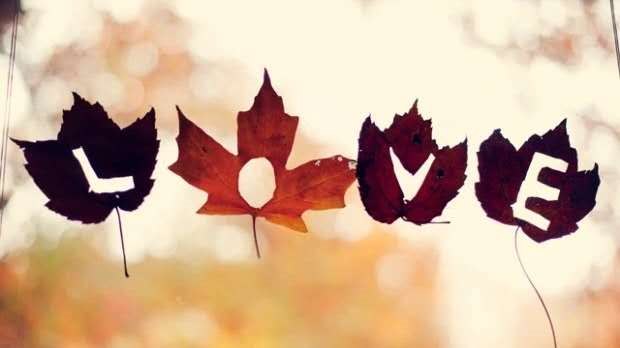 I love to remember in this way!